ОРГАНИЗАЦИЯ производственного контроля          в вертикально-интегрированных Компаниях
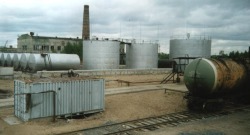 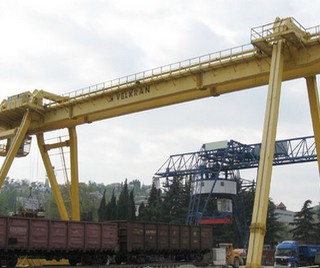 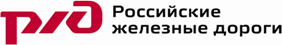 Основные направления деятельности в обеспечении безопасности производственных процессов корпоративного центра
1. Формирование единой политики Холдинга «РЖД» по направлениям безопасности производственных процессов. 

2. Нормативно-методическое обеспечение направлений безопасности производственных процессов.

3. Анализ показателей по охране труда, промышленной и пожарной безопасности,  природоохранной деятельности, травматизма граждан.

4. Организация аудита систем управления по направлениям безопасности производственных процессов.

5. Координация деятельности подразделений Холдинга  по направлениям безопасности производственных процессов.

6. Формирование основных направлений научных исследований по направлениям безопасности производственных процессов.
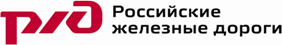 ПРОМЫШЛЕННАЯ  БЕЗОПАСНОСТЬ  ОПАСНЫХ ПРОИЗВОДСТВЕННЫХ ОБЪЕКТОВ (основные направления деятельности)
- обеспечение реализации единой политики в области промышленной безопасности ОПО;

- организация аудита функционирования системы управления промышленной безопасности ОПО;

- взаимодействие с территориальными и региональными органами ФОИВ
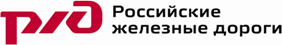 Опасные производственные объекты ОАО «РЖД»
На 01.01.2013 года в  Государственном реестре зарегистрировано 9898 объекта, эксплуатируемых  34 филиалами ОАО «РЖД», в том числе:

4187 объектов, на которых используются стационарно установленные грузоподъемные механизмы;

3014 объектов, на которых используются, хранятся, транспортируются опасные вещества;

- 2697 объектов, на которых используется оборудование, работающее под давлением более 0,07 Мпа или при температуре нагрева воды более 115С.
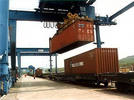 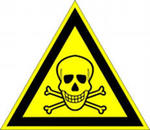 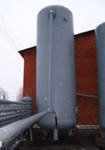 ПРОМЫШЛЕННАЯ   БЕЗОПАСНОСТЬ   ОПО
Промышленная безопасность опасных производственных объектов –  состояние защищенности 
жизненно важных интересов личности и общества от аварий на опасных производственных объектах 
и последствий указанных аварий
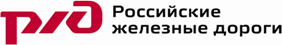 ЦЕЛЬ   СОЗДАНИЯ   АСУ   ОПО
Повышение уровня промышленной безопасности опасных производственных объектов 	ОАО «РЖД».

Снижение рисков возникновения аварий и инцидентов вследствие проведения эффективного контроля соблюдения промышленной безопасности на опасных производственных объектах.
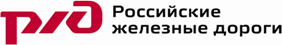 База данных имущественного комплекса
База данных АСУ   ОПО
ОБЩАЯ АРХИТЕКТУРА РЕШЕНИЯ
Региональный уровень
Службы охраны труда и
промышленной безопасности ОАО «РЖД»
Центральный уровень
 Департамент охраны труда, промышленной безопасности и экологического контроля 
              ОАО «РЖД»
Линейный уровень


Структурные подразделения         ОАО «РЖД»
Региональные  
      дирекции ОАО «РЖД»
Центральные  
дирекции   ОАО «РЖД»
центральный уровень
обменный формат
ситуационный план
Региональный  и линейный уровень
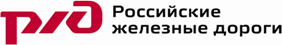 РЕАЛИЗАЦИЯ в АСУ ОПО
Отчетные формы, аналитические справки
Ведение данных по лицензированию ОПО
Учет данных по ОПО, ТУ, ОВ
Ведение нормативно-правовой документации
Страхование ОПО
АСУ ОПО
Контроль наличия планов мероприятий по локализации и ликвидации последствий аварий
Обучение и аттестация  работников в области ПБ
Классификация опасных производственных объектов (изм.ФЗ-116)
Учет данных по проверкам ОИВ и контроль выполнения предписаний
Учет данных по авариям и инцидентам
2012 год реализации
2013 год реализации
2011 год реализации
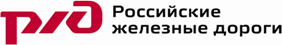 База данных АСУ ОПООАО «РЖД»
Электронное взаимодействие с ФОИВ
Интеграция данных
База данных Ростехнадзора
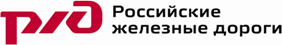 Спасибо за внимание!
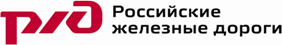